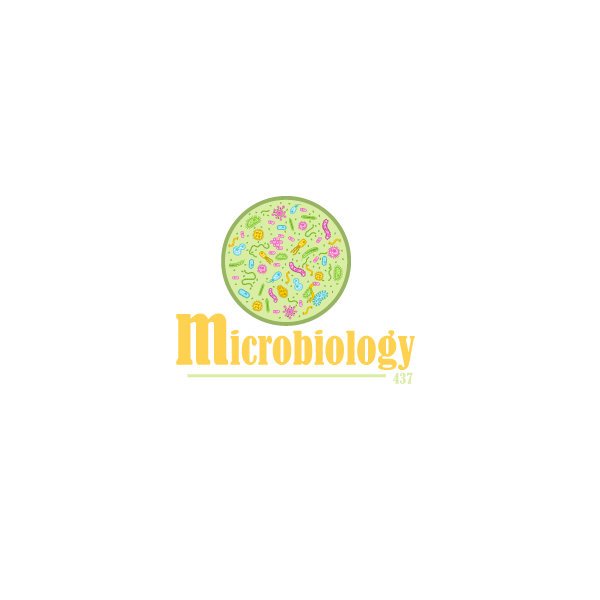 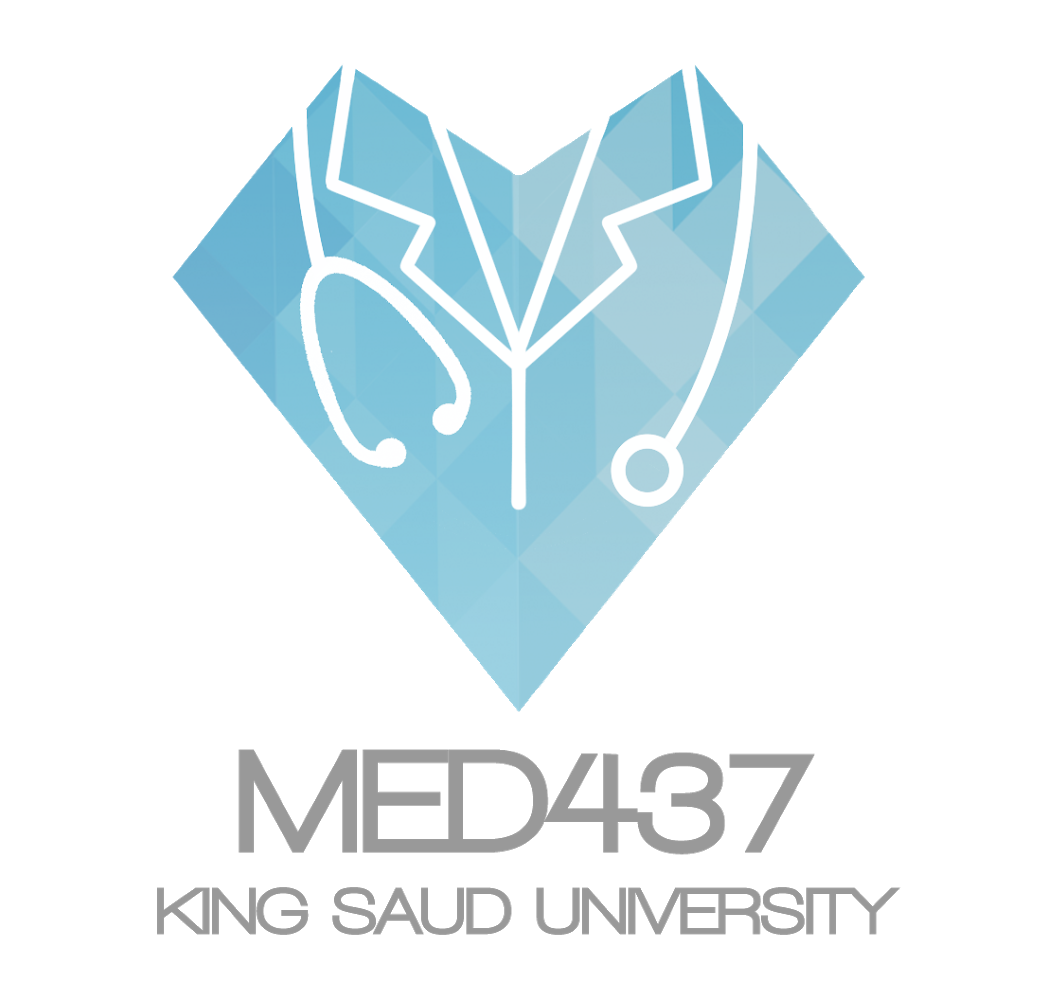 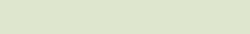 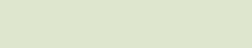 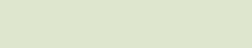 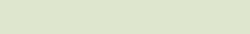 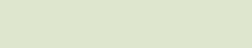 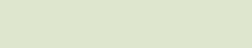 Schistosome dermatitis, or "swimmers itch” occurs when skin is penetrated by a free-swimming, fork-tailed infective cercaria. The dermatitis often develops 24 hours after exposure and last for 2 to 3 days and then spontaneously disappears.
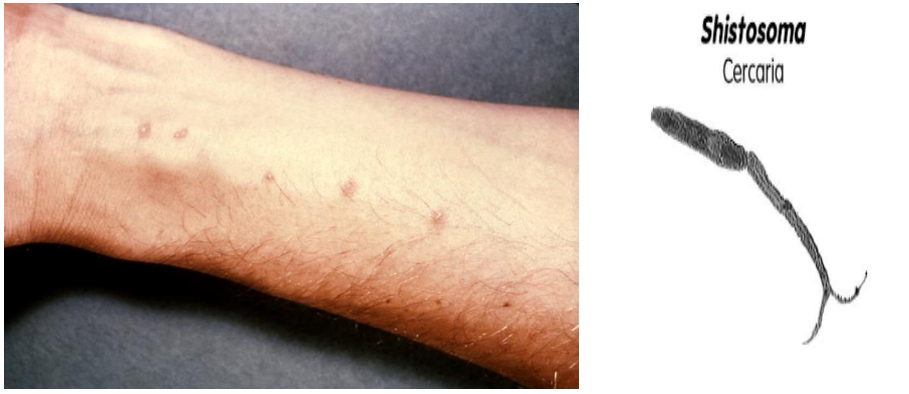 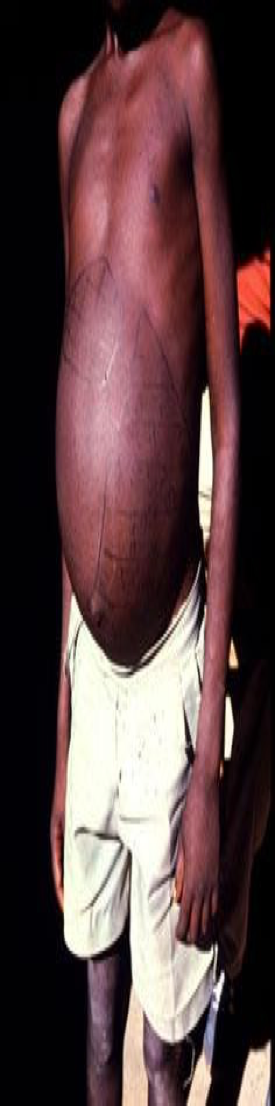 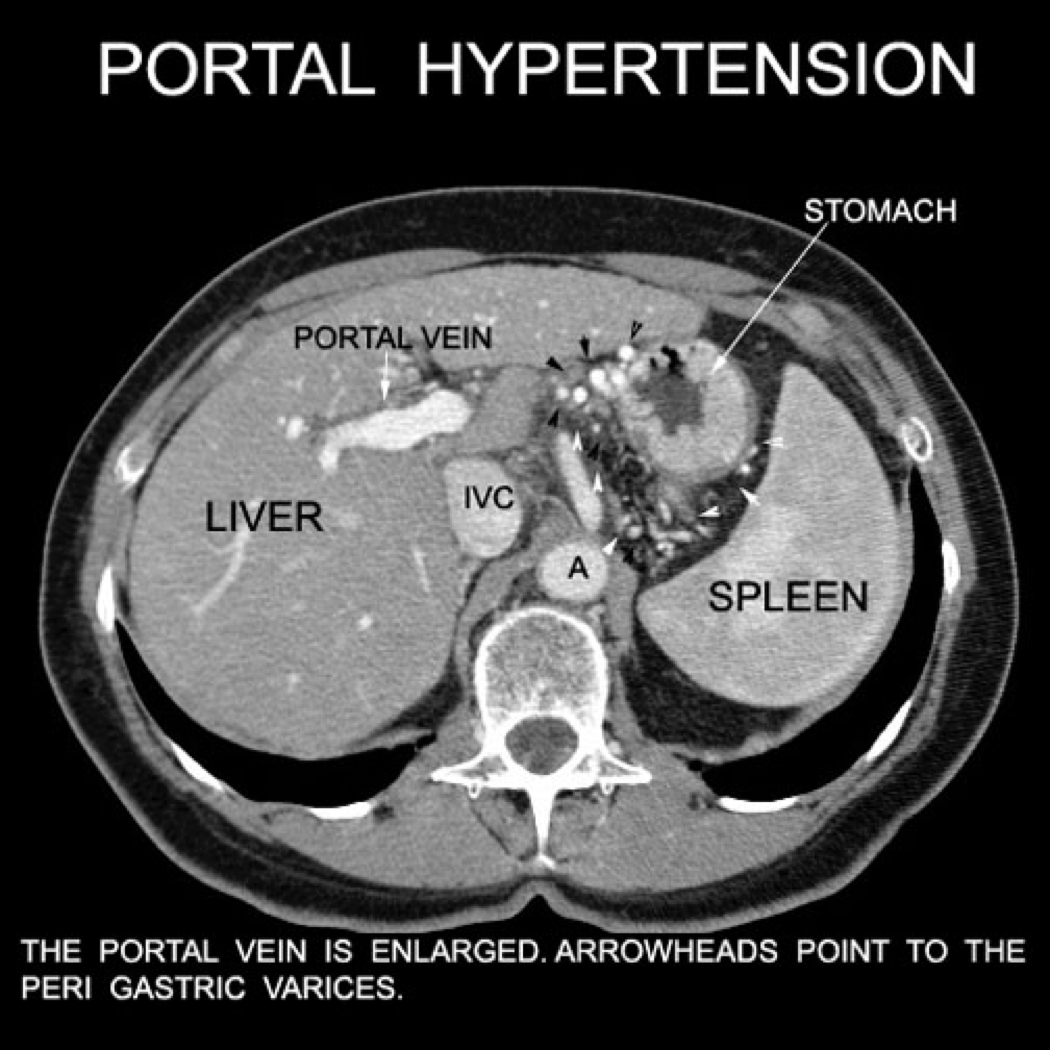 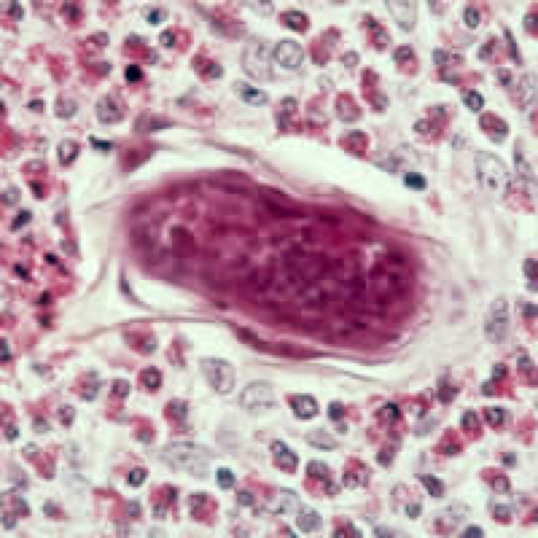 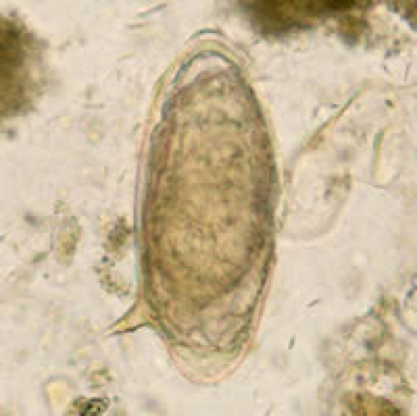 Hepatomegaly & splenomegaly w/ ascites
Eggs of S.mansoni in the liver and cellular reaction
Eggs of S.mansoni with lateral spine
S.haematobium
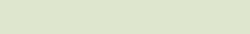 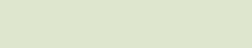 Pathology of Schistosomiasis
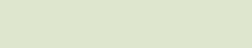 Diagnosis
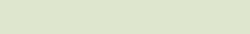 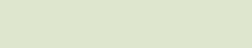 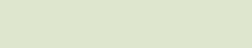 Doctor’s Notes
The doctor said you don’t have to memorize the treatment 

Schistosoma 

Definitive host? Human 
Intermediate host? Snail 
Location of adult? Blood capillaries 
Diagnostic & pathological stage? Eggs 
Infective stage? cercaria
First the cercaria will emerge from the snail and swim in the water till it see human skin 
Then it will penetrate the skin → stay in the skin for 2 days and cause dermatitis → go to the circulation as schistosomula 
After it reaches the systemic circulation it has to choose one of the two destinations, which depends on the type of worm 
S. Mansoni and S. Japonicum (japonicum is in japan):
They love going to the Mesenteric veins (becomes adult and give eggs)→ those eggs might go to the portal circulation → liver 
The eggs might also go to the lumen of the GIT → pass eggs in the stool (the problem here is when the infected person pass their stool in a still water) → when the eggs are passed in the water they search for a snail (intermediate host) where they’ll develop to cercariae & emerges from the snail→ then when someone come to the infected water the cercaria will penetrate their skin 
Eggs of S. Mansoni has lateral spine 
Develop periportal fibrosis in the liver → portal hypertension 
CASE: patient come to the hospital with portal hypertension after swimming in the canal what is the diagnosis? Schistosomiasis caused by S.mansoni 
S. Haematobium: 
Same as S. Mansoni but the only different is that it won’t go to the portal circulation
Remains in systemic circulation → they’ll become mature in the vesical & venous plexus → causes inflammation in the bladder → some would pass in the urine 
Cause fibrosis in the bladder → hydronephrosis → kidney failure 
Can lead to cancer bladder 
The pathology is due to immunological reaction caused by cell mediated immunity
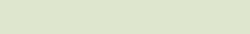 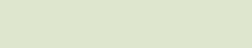 Summary
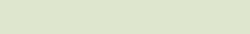 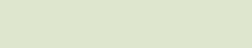 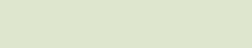 MCQs:
4- which of the following is the intermediate host in Fasciola hepatica?   
A- Caw.
B- Dog. 
C- Human.
D- Snalie.


5- Patient presented with blood in the urine, he did not report any pain. On history he said he went swimming with his friends in the lake. What type of infection could he have?
A- Urinary schistosomiasis, by S.mansoni.
B- Intestinal schistosomiasis, by S.mansoni.
C-Urinary schistosomiasis, by S. haematobium.
D- Intestinal schistosomiasis, by S. haematobium.


6- What is the diagnostic stage of Schistosoma mansoni ?  
A- Eggs in the stool.
B- Cyst.
C- Egg in the urine.
D- Embryonated egg.
1- In case of schistosomiasis what is the main cause of pathology? 
A- Cercaria.
B- Egg.
C- Schistosomulae.
D-Miracidium

2- Patient presented with abdominal pain and   and jaundice, after taking the history you found out that he has farm and plant watercress. What is your diagnosis?
A- Schistosoma mansoni.
B- E.histolytica. 
C- Fasciola hepatica .
D-C.Parvum.

3- What is the infective stage?
A- Egg.
B- Metacercaria.
C- Cyst.
D- Cercaria.
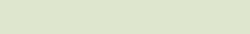 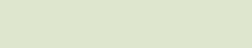 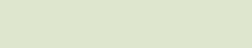 SAQ:
1-B             4-D
2-C             5-C
3-B             6-A
- A 20 years old male came to the ER. He complained of blood with stool for the past 6 days, abdominal pain. On history he mentioned traveling and swimming in lakes. Stool examination reveal the presence of egg with lateral spine.
1- What is the most likely pathogen?

 Schistosoma mansoni
2- Where does this type of pathogen grow and mature? 

Mesenteries blood capillary 
3-What is your diagnosis ?

intestinal schistosomiasis 
4- Mention the infective stage?

Cercaria
5- What further test would you order ? 

Serological tests CFT,ELIZA.
Radiological - Endoscopy
Intradermal test
6-What are the complication of the disease?
portal hypertension  ,which may lead to hepatomegaly, splenomegaly, esophageal varices, hemorrhoids and ascites.
ALANOUD AL-MANSOUR & KHALED AL-OQEELY
ALFAHDAH AL-SALEEM
DANA AL-RASHEED
LINA AL-OHALI
REEM AL-QAHTANI
SARA AL-SULTAN
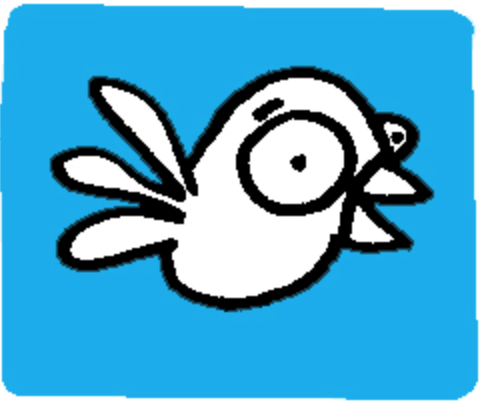 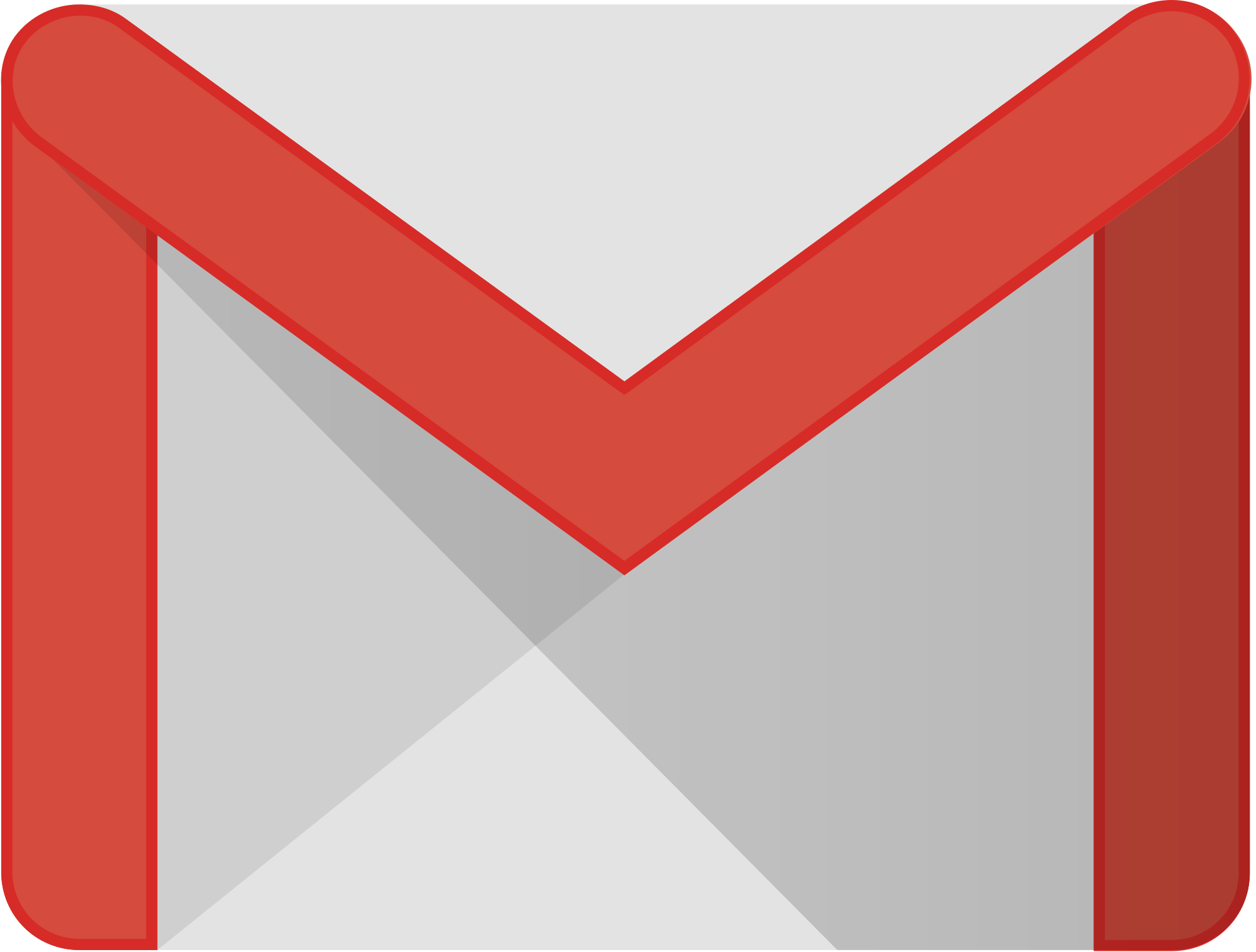 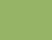